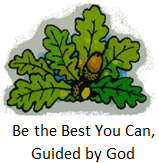 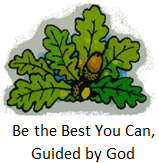 Bolney CEP School
Religious EducationImpact Poster
2023/2024
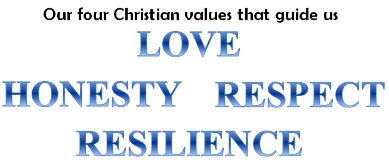 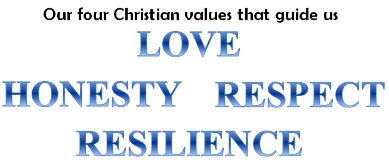